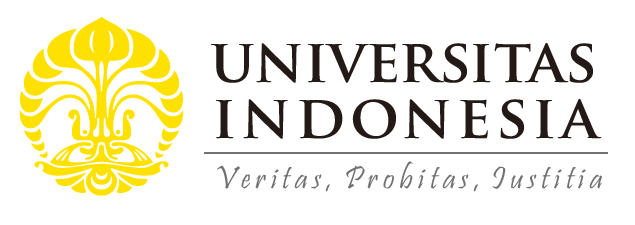 Pertumbuhan Bayi
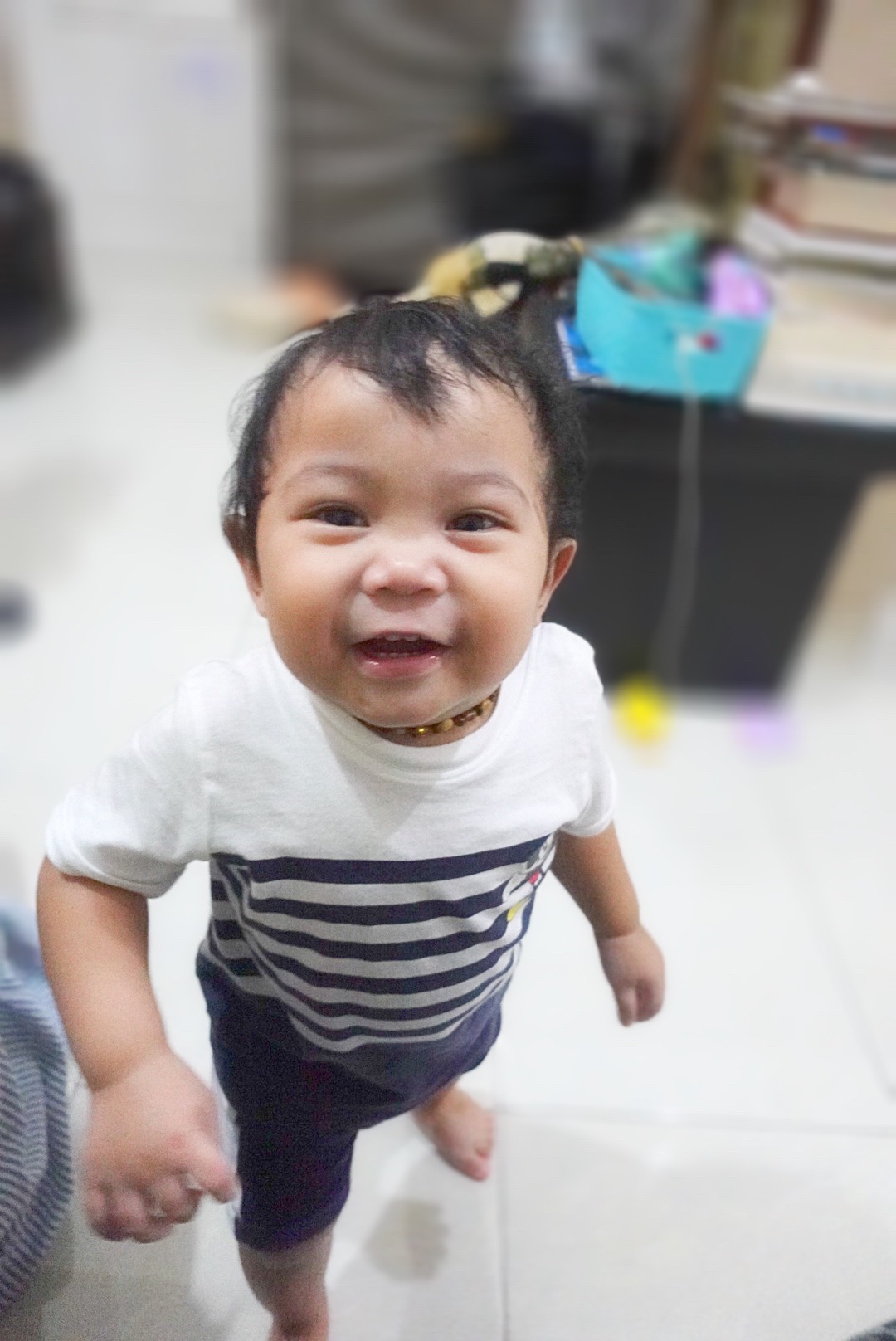 Ir. Ahmad Syafiq, MSc, PhD
Departemen Gizi Kesmas, FKM UI
Oktober 2020
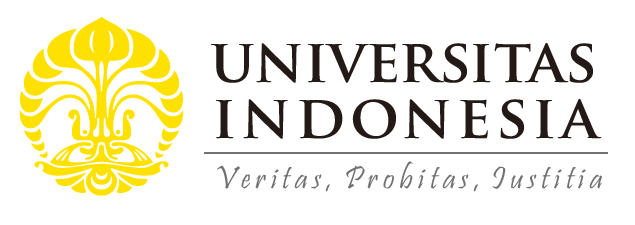 Komposisi dan proporsi tubuh bayi
Pertumbuhan janin intra-uterin (pre-natal)
Fase pertama: 
Sejak terjadinya pembuahan (zigot) sampai terjadinya implantasi (sekitar 8 hari setelah pembuahan)  diameter 0,01 inch  
Masa embrio: 
Masa perkembangan dimulai sejak implantasi sampai umur gestasi sekitar 9-12 minggu
Pada usia 8 minggu sel berdiferensiasi secara cepat menjadi organisme yang mempunyai bentuk seperti manusia  
Masa fetus/janin: 
Sejak umur 12 minggu sampai bayi lahir.
   Pada usia gestasi sekitar 20 minggu jantung mulai berdetak
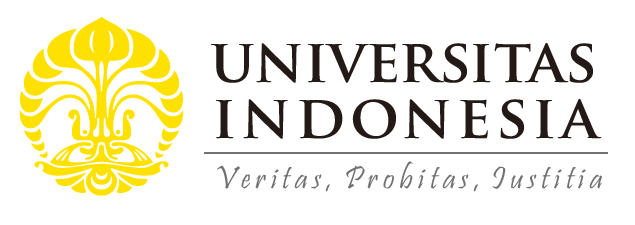 Stages of Human Fetal Growth (1)
3
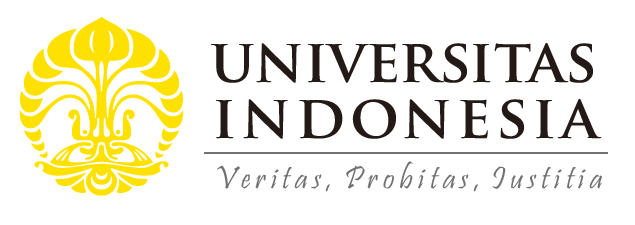 Stages of Human Fetal Growth (2)
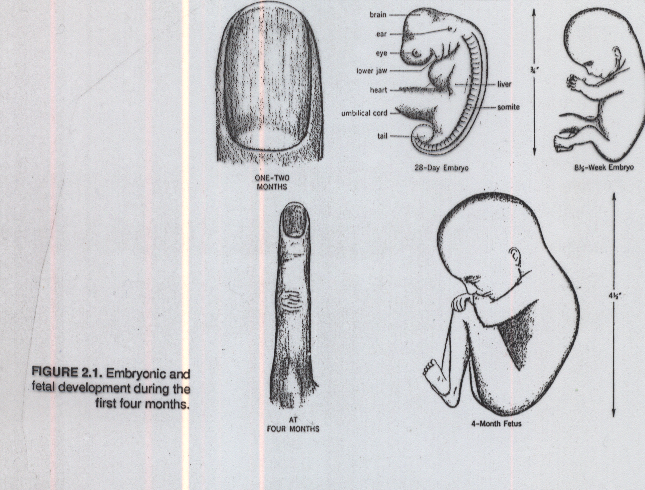 4
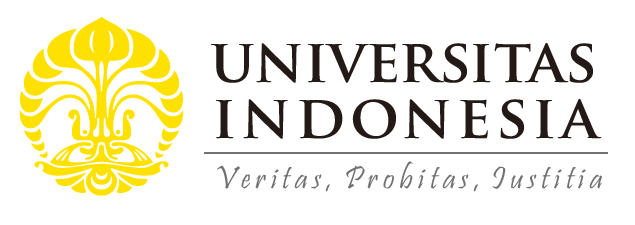 Standar pertumbuhan bayi
Scammon Growth Curve
Kurva pertumbuhan Scammon untuk berbagai bagian dan jaringan tubuh yang berbeda-beda. Setiap kurva merupakan ukuran pencapaian yang diplot sebagai persentase pertambahan total dari bayi sampai usia 20 tahun. Ukuran pada 20 tahun adalah 100% pada sumbu vertikal. (R.E. Scammon, 1930, The Measurement of Man, edited by J.A. Harris et al., Minneapolis, MN: University of Minnesota Press).
Tinggi badan dan kebanyakan bagian tubuh lain mengikuti kurva “general”. Otak (dan kepala) tumbuh lebih awal dibanding jaringan lain; saat lahir sudah 25% dari berat ketika dewasa, dan 90% pada usia lima tahun. Jaringan limfoid mencapai puncak sebelum remaja, lalu turun menuju ukuran dewasanya dan secara bersamaan organ reproduksi meningkat pesat.
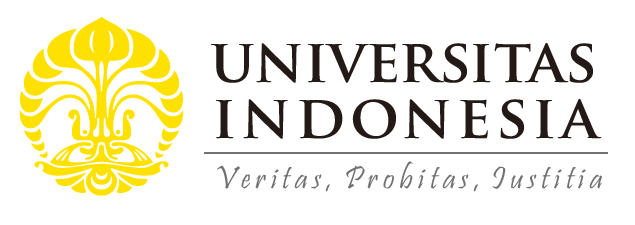 Parameter pertumbuhan fisik(Johnson and Blasco, 1997)
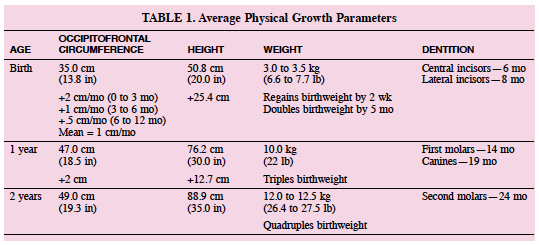 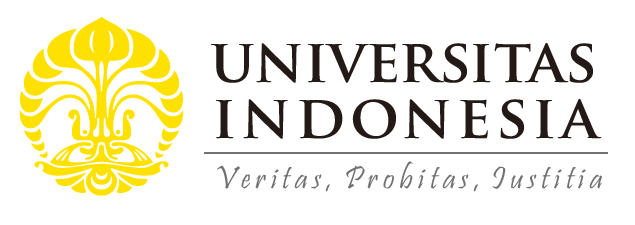 Penilaian Status Gizi Bayi
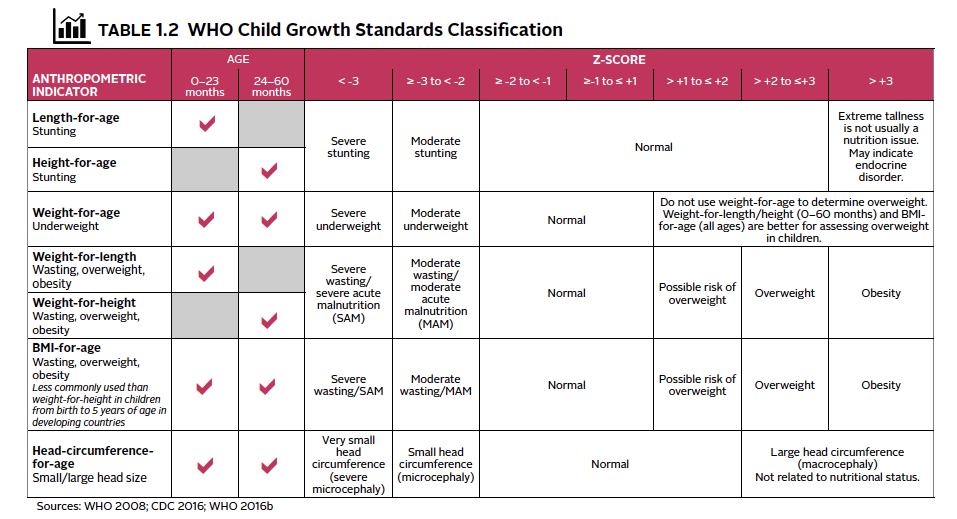 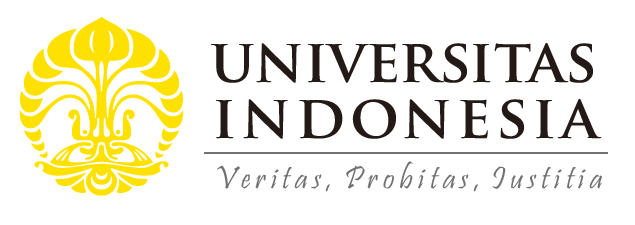 Bahan Diskusi
Organ tubuh apa yang belum matang (sempurna) ketika bayi di lahirkan?
Organ tubuh apa yang berkembang pesat saat bayi usia 0 - 11 bln?
Tubuh Bayi 0-11 bulan mempunyai proporsi terbesar dari apa?
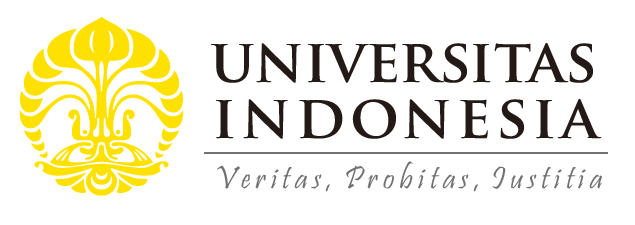 Sekian dan Terima Kasih
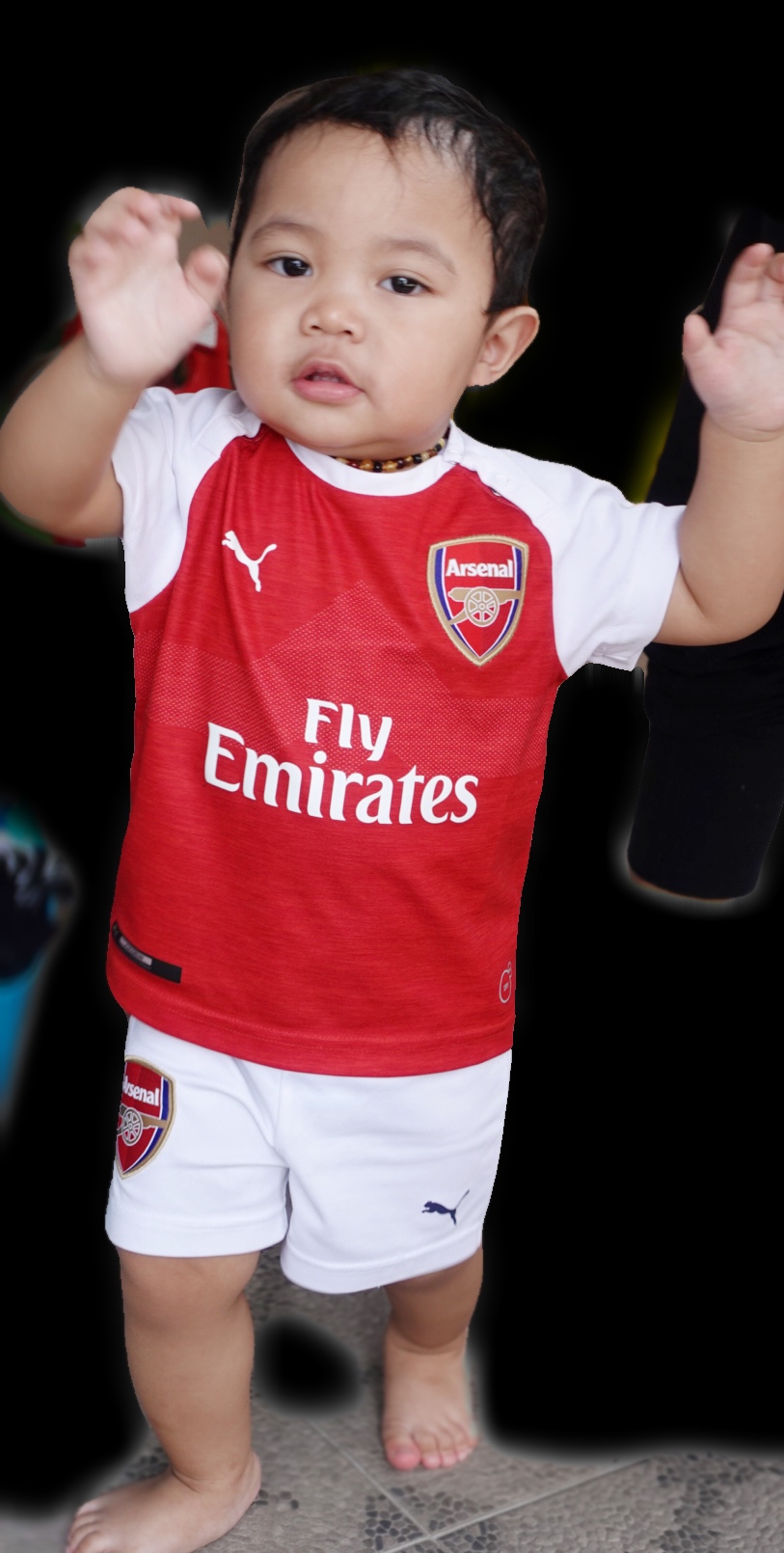 Pustaka
CP Johnson and PA Blasco. 1997. Infant growth and development. Pediatrics in Review Vol. 18 No. 7: 224-242.
K Cashin and L Oot. 2018. Guide to Anthropometry. A Practical Tool for Program Planners, Managers, and Implementers. Washington, DC: Food and Nutrition Technical Assistance III Project (FANTA)/FHI 360.